LEADING THE WAY:
Thailand’s                                                 HIV and AIDS STRATEGY 2012-2016
Petchri Sirinirund
National AIDS Management Center
Presentation Guide
Background: HIV in Thailand & rationale for inclusion of S&D in National Strategy
Process of how it came about
National AIDS Strategy 2012-2016
National Strategic Information and Monitoring and Evaluation Plan 2012-2016
National Biannual Operational Plan
Projected New HIV Infections by Mode of Transmission (using Asian Epidemic Model)
Total population : 64 million (2011)
Casual and extramarital sex
6%
Spousal transmission
32%
41%
Injecting Drugs
10%
Sex workers and clients
11%
62% of 
new infections
Men who have sex with men
41%
43,040 new infections
ART coverage 2011: 77%
CD4 Level at the time of diagnosis and ART initiation
Yr
N
6,163
8,243
8,601
8,326
13,972
13,575
13,237
13,738
>350 cells/mm3
<100 cells/mm3
201-350 cells/mm3
100-200 cells/mm3
Source of data: NAP database, National Health Security Office
Process for Inclusion of S&D in National Strategy
Participatory process from government and civil society sectors
Evidence
Annual report of  the situation of AIDS rights by Foundation for AIDS Rights
Study on stigma index 
Civil society’s agenda for HIV and AIDS
Extensively consultation process on human rights issues
รูป AIDS ZERO
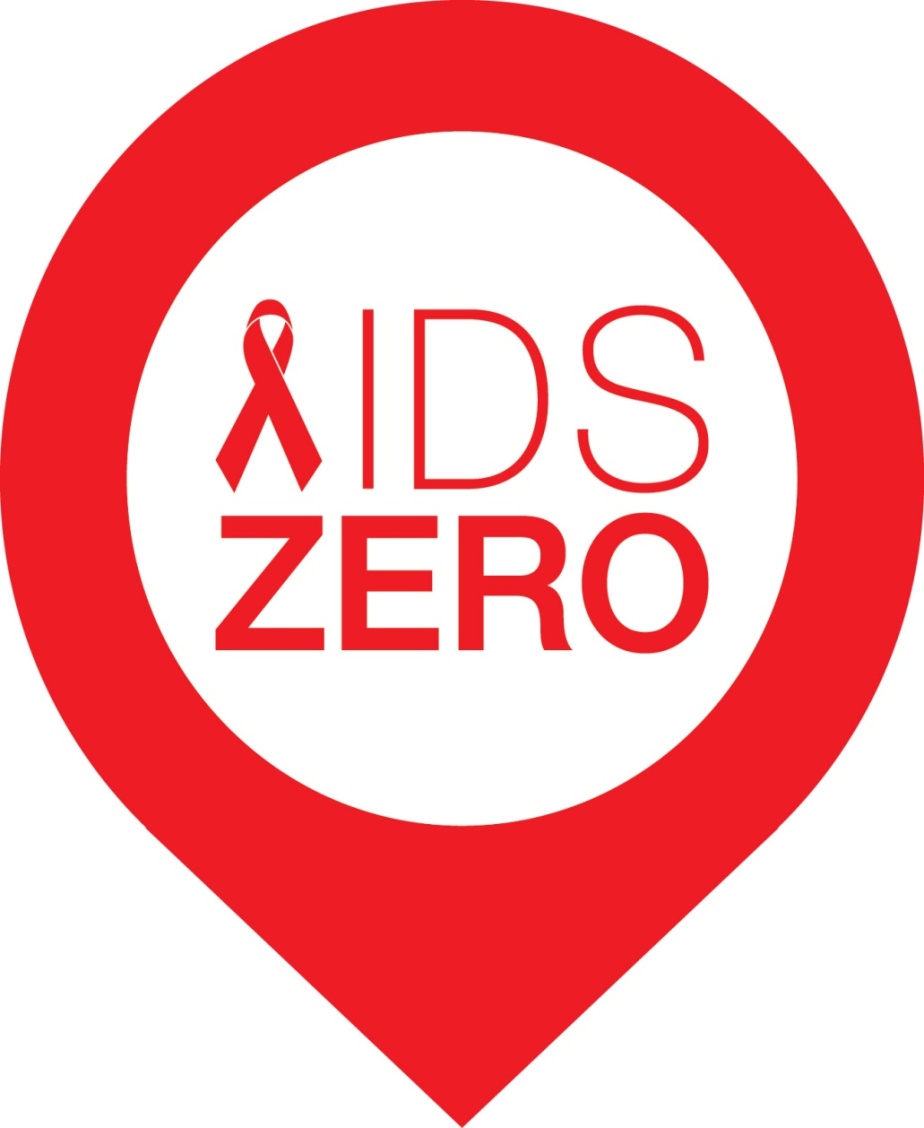 Thailand National AIDS Strategy
2012-2016
Vision and Goals
Vision: To get to Zero New HIV Infections
Goal for 2016: 
New HIV infections reduced by two-thirds
Rate of vertical transmission of HIV less than 2%
Vision: To get to Zero Stigma and Discrimination
Goal for 2016: 
 All laws and policies which obstruct equal access to prevention,  treatment and care services are revised

 Human Rights and gender specific needs are addressed in all HIV responses

 Stigma and discrimination of PLHIV and key affected populations reduced by half
Vision: To get to Zero AIDS-related Deaths
Goal for 2016: 
 Equal access to quality treatment, care, support and social protection for all people affected by HIV

AIDS related deaths  reduced by half

TB deaths among people living with HIV reduced by half
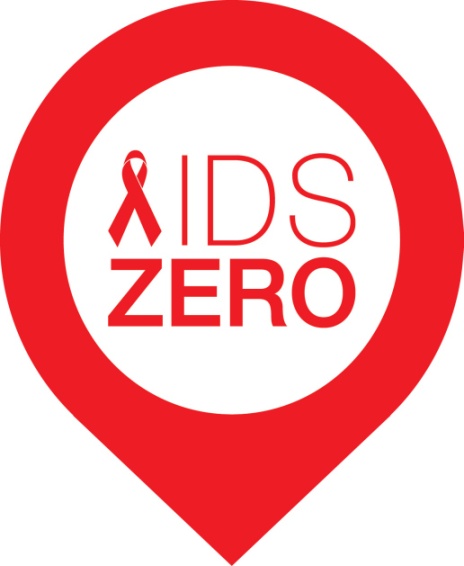 Access to prevention
Access to treatment
Zero 
stigma and discrimination
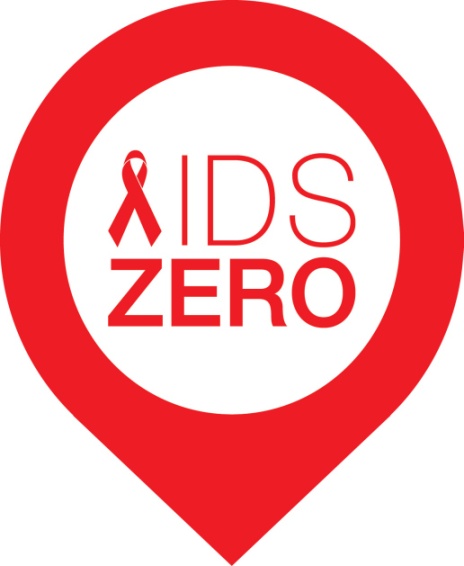 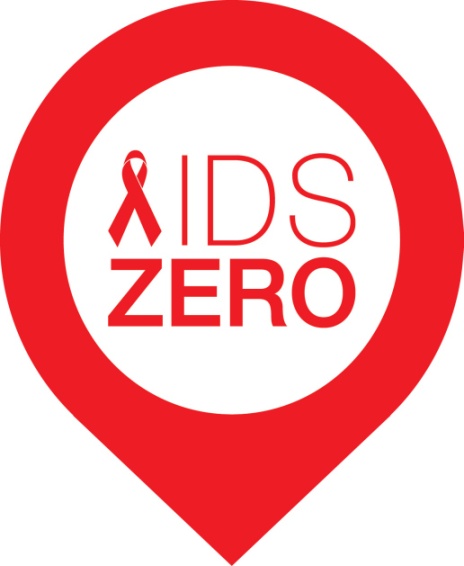 Adequate resources
Treatment as Prevention
Zero new infections
Zero AIDS related deaths
2 Strategic Directions
A. Innovation and Change
1. Expand rights based and gender sensitive comprehensive prevention services for populations with risk behavior with highest number of HIV infections
2. Expand the protective social and legal environment essential for HIV prevention and care
3. Create sense of ownership at the local level in the expansion of prevention and control of AIDS
4. Implement a new generation of strategic information to inform and guide the national response at all levels
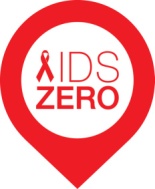 B. Optimization and Consolidation
5. Harmonize and optimize interventions and programs focusing on:
Prevention of Mother to Child Transmission (PMTCT)
Prevention among Young People
Condom Programming
Blood Safety and Universal Precaution
Treatment, Care and Support
Care and Support for Children Affected by AIDS 
Stigma and Discrimination
Public Communication
National Operational Plan 2013-2016
Review and change law, regulations, policies hindering access to services
Promote the implementation of enabling policies
Establish human rights protection mechanism at provincial level 
Campaign for understanding on sexuality rights, AIDS rights and human rights
Promote the right based health and counseling services
Empower PLHIV and KAPs
10
New Routine Integrated HIV Information System
Crisis response monitoring system
Unified system to monitor violence, crisis related to rights, laws, stigma and discrimination from provincial to national level
Establish new surveys to monitor HIV response
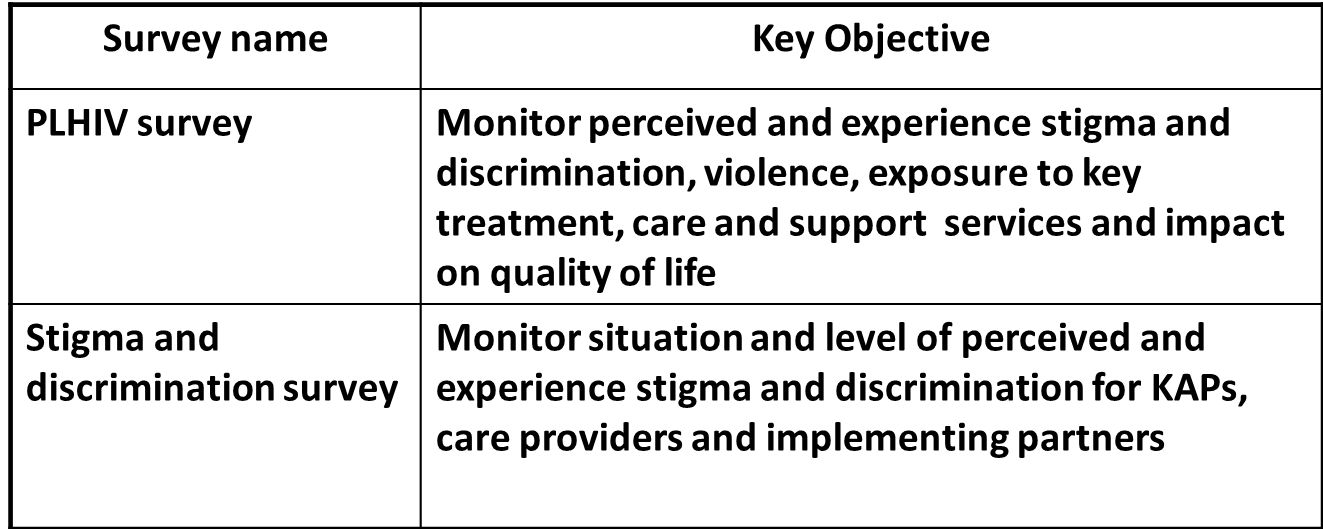 รูป AIDS ZERO
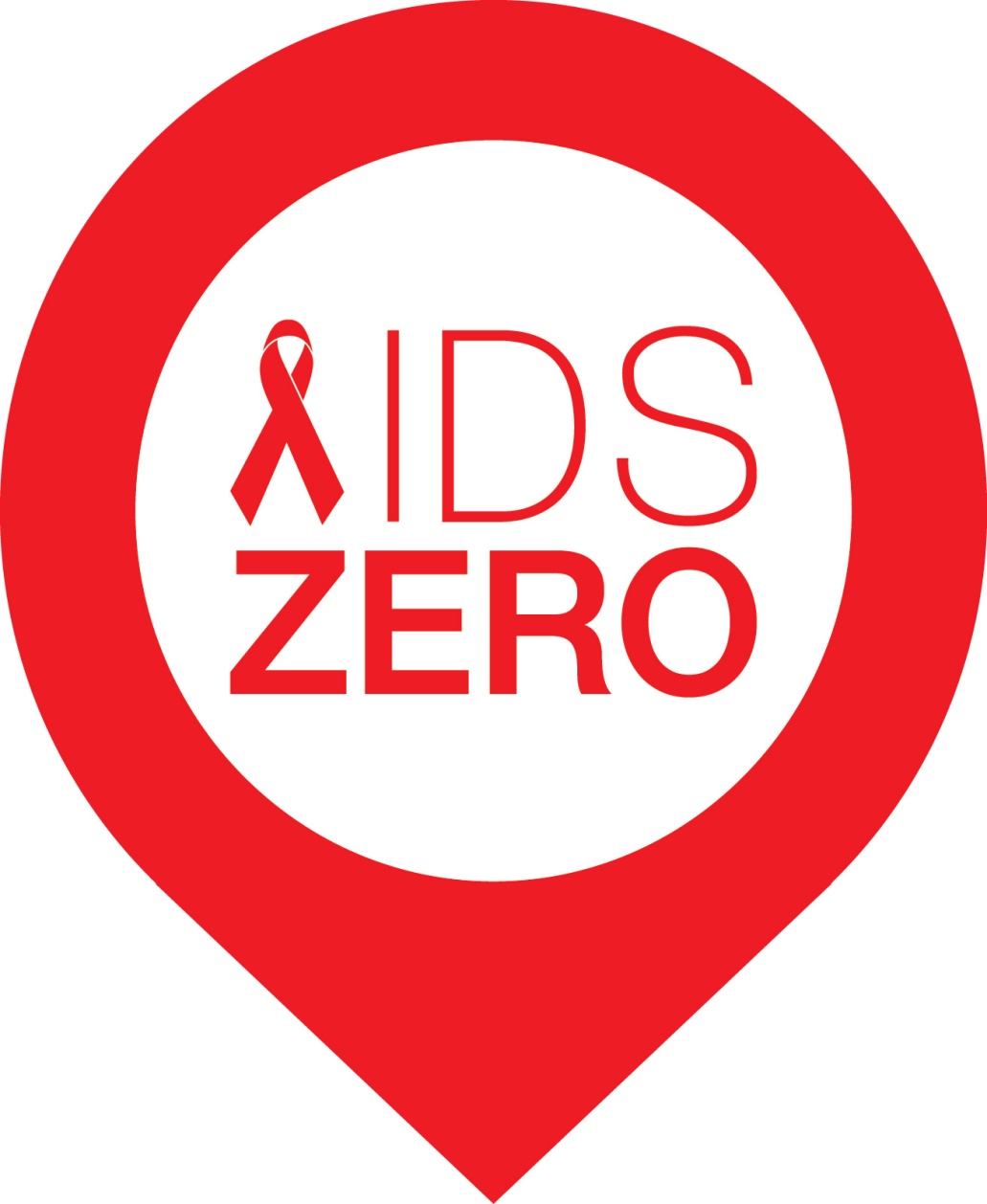